Séquence 21 – séance 4
Comment organiser
temporellement notre projet ?
Présentation de la séance
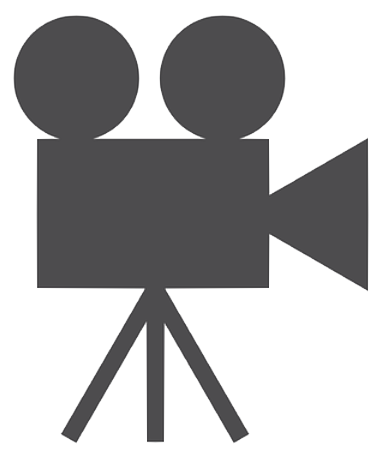 Le rétroplanning
Le diagramme de Gantt est un outil utilisé pour planifier un projet. Il permet de visualiser l’organisation temporelle des diverses tâches d’un projet.
La liste des tâches sous forme chronologique
Une échelle de temps
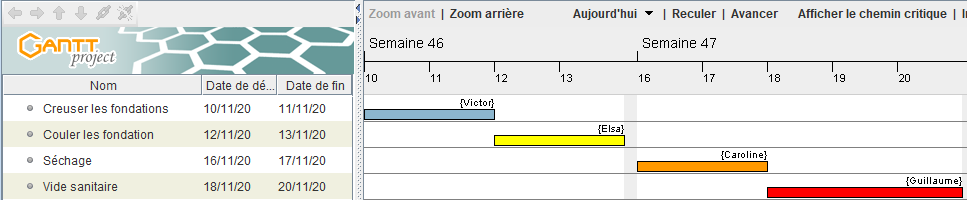 Le diagramme de Gantt
La durée et le positionnement des tâches
Date butoir : 10 mai

Étape :
Rédaction du cahier des charges
Recherche de solutions pour la partie électronique
Prototypage de la partie électronique et programmation
Recherche de solution pour la partie mécanique
Modélisation de la partie mécanique
Prototypage
Finalisation de la présentation
Informations à prendre en compte
Démonstration